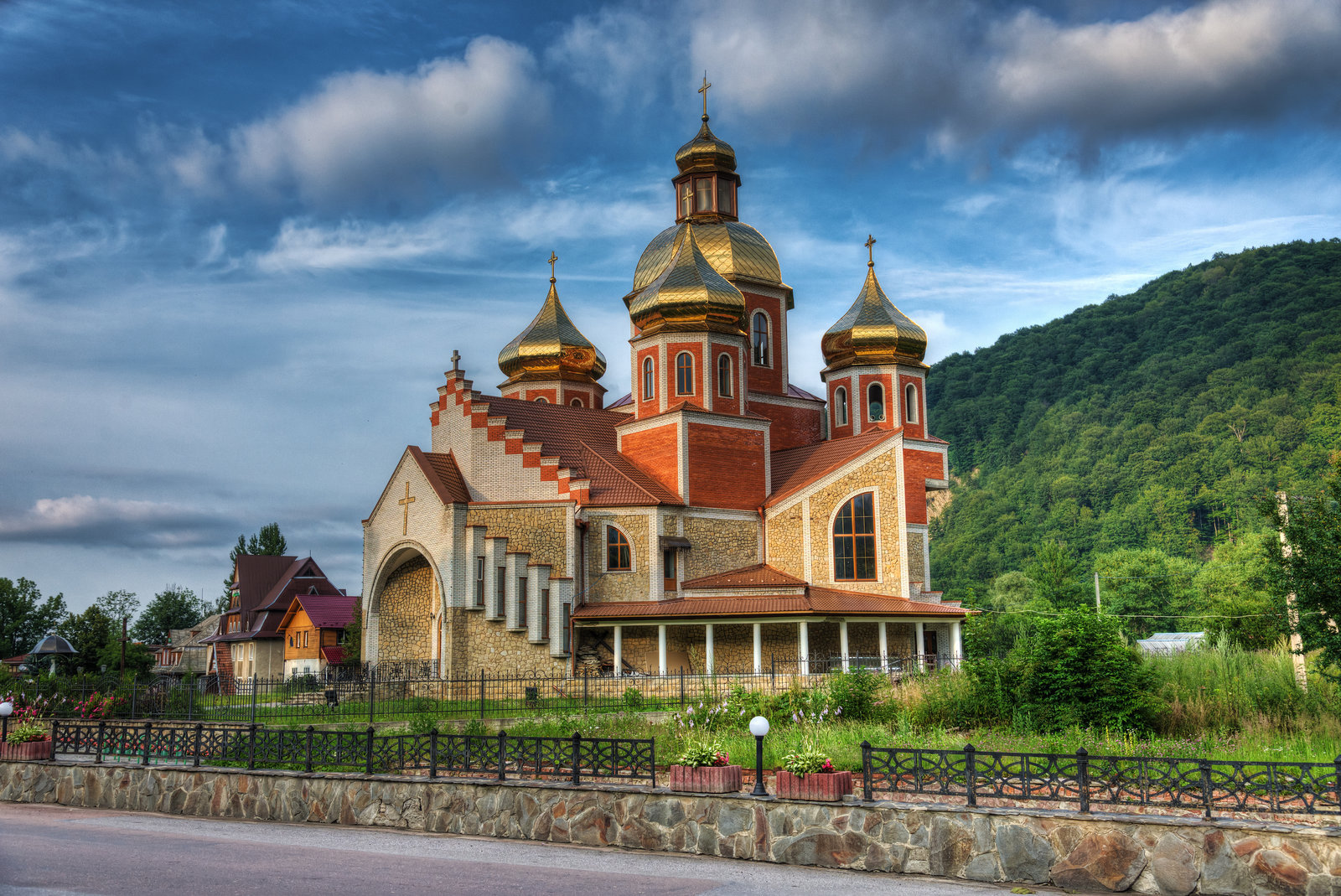 Відділ культури Яремчанського міськвиконкому
Яремчанська міська ЦБС
Слайд – презентація “Бібліотечне подвір’я: фасад і мінісад”
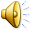 Яремче 2016
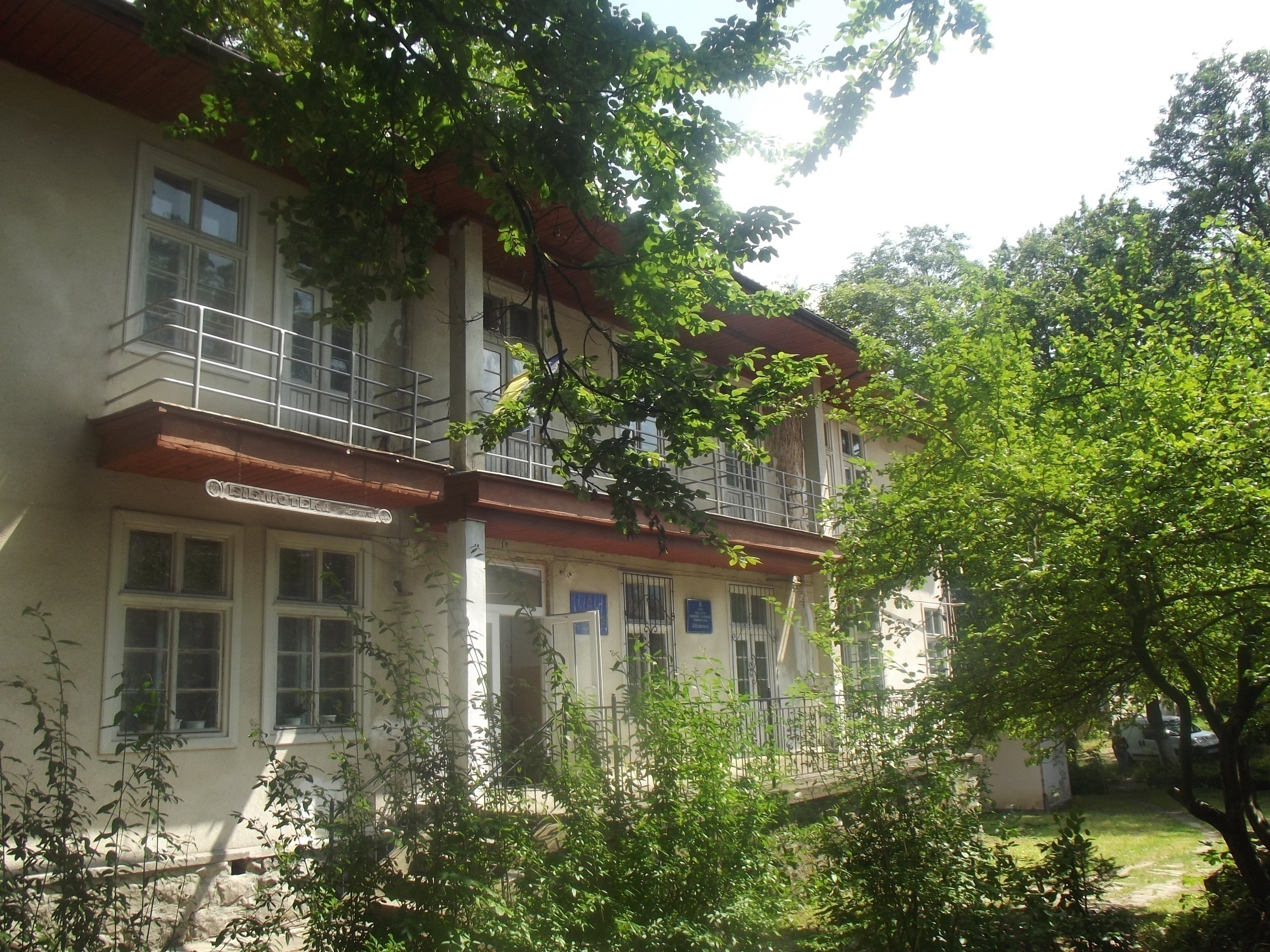 Центральна міська бібліотека
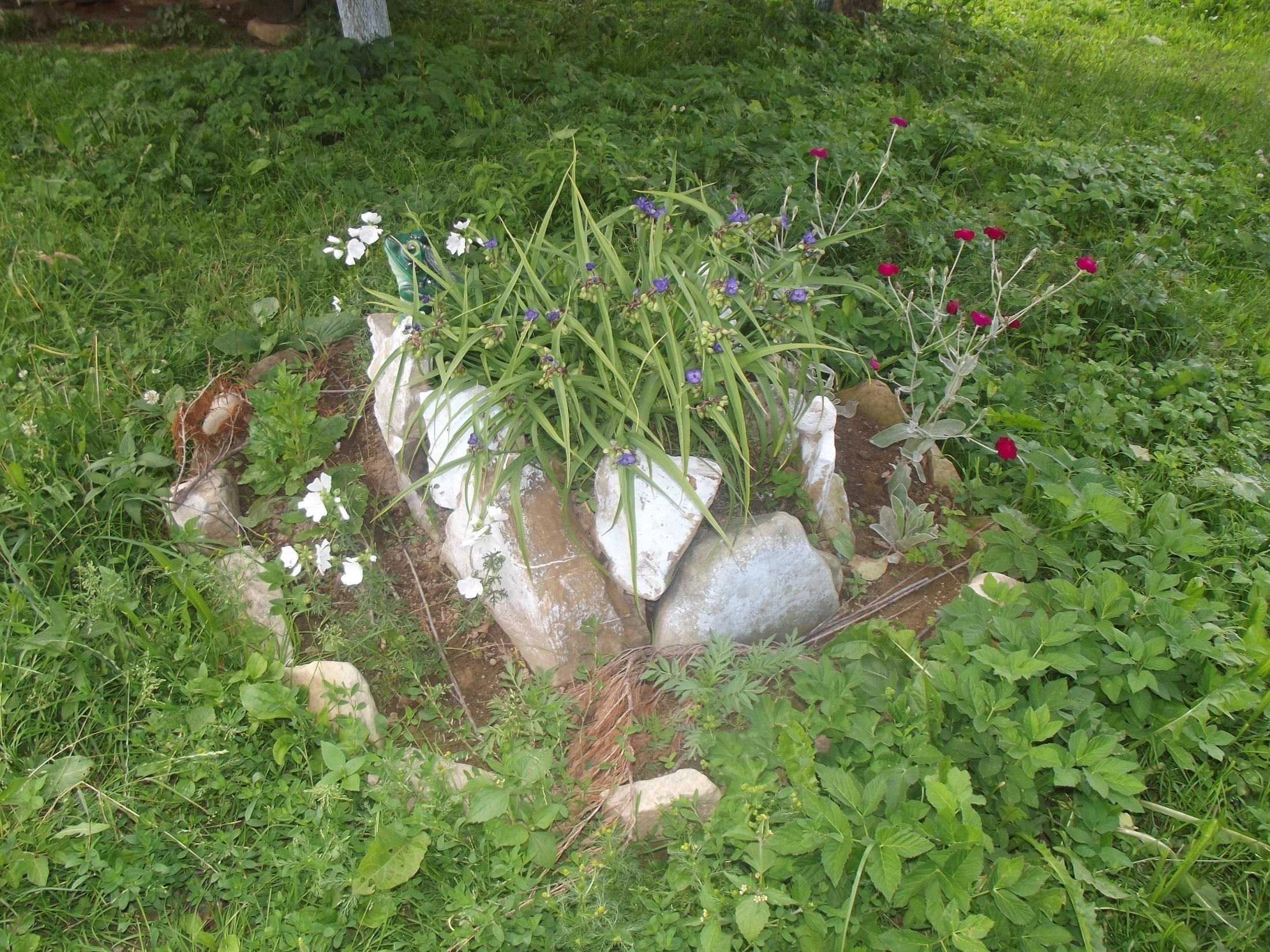 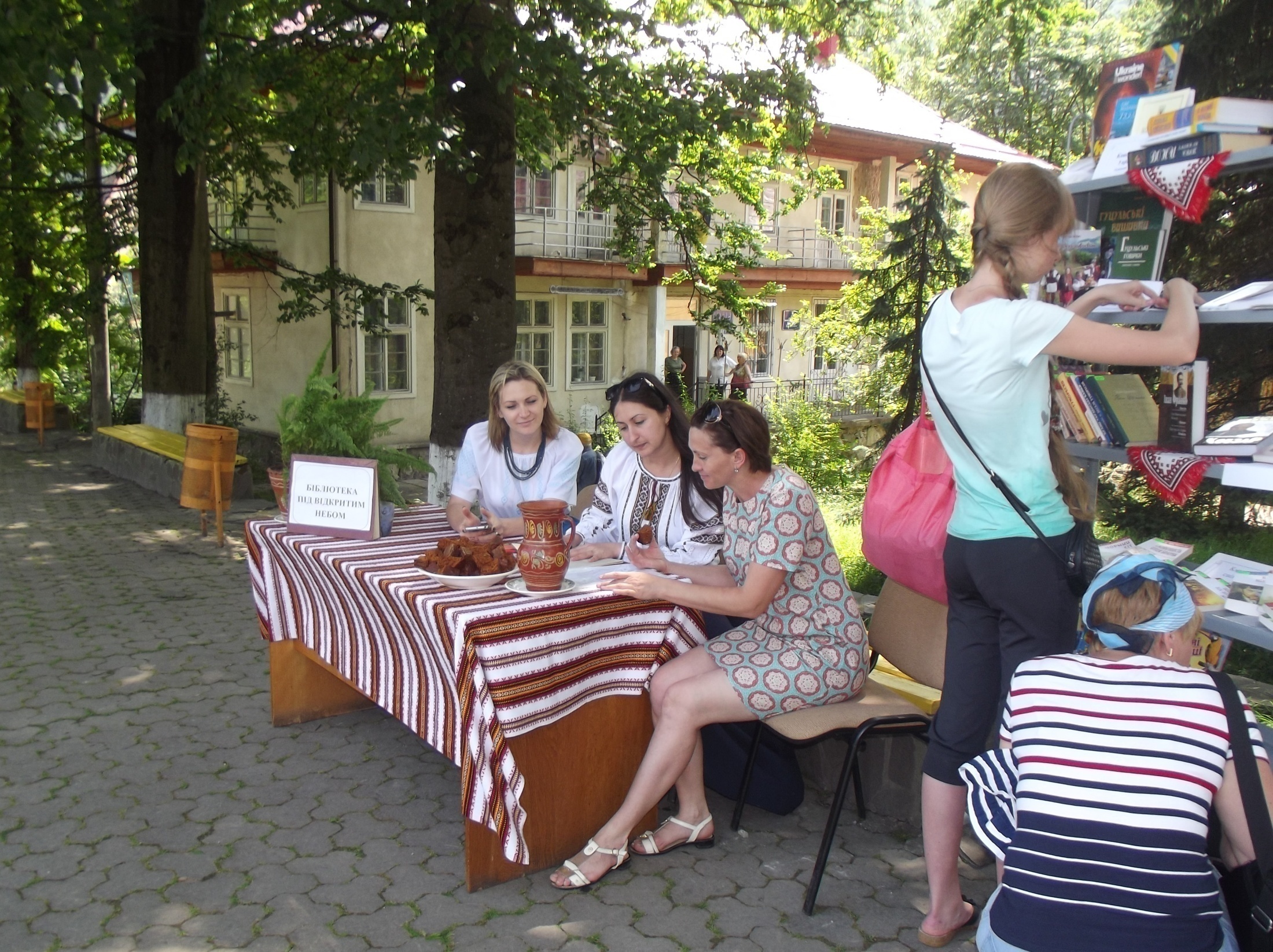 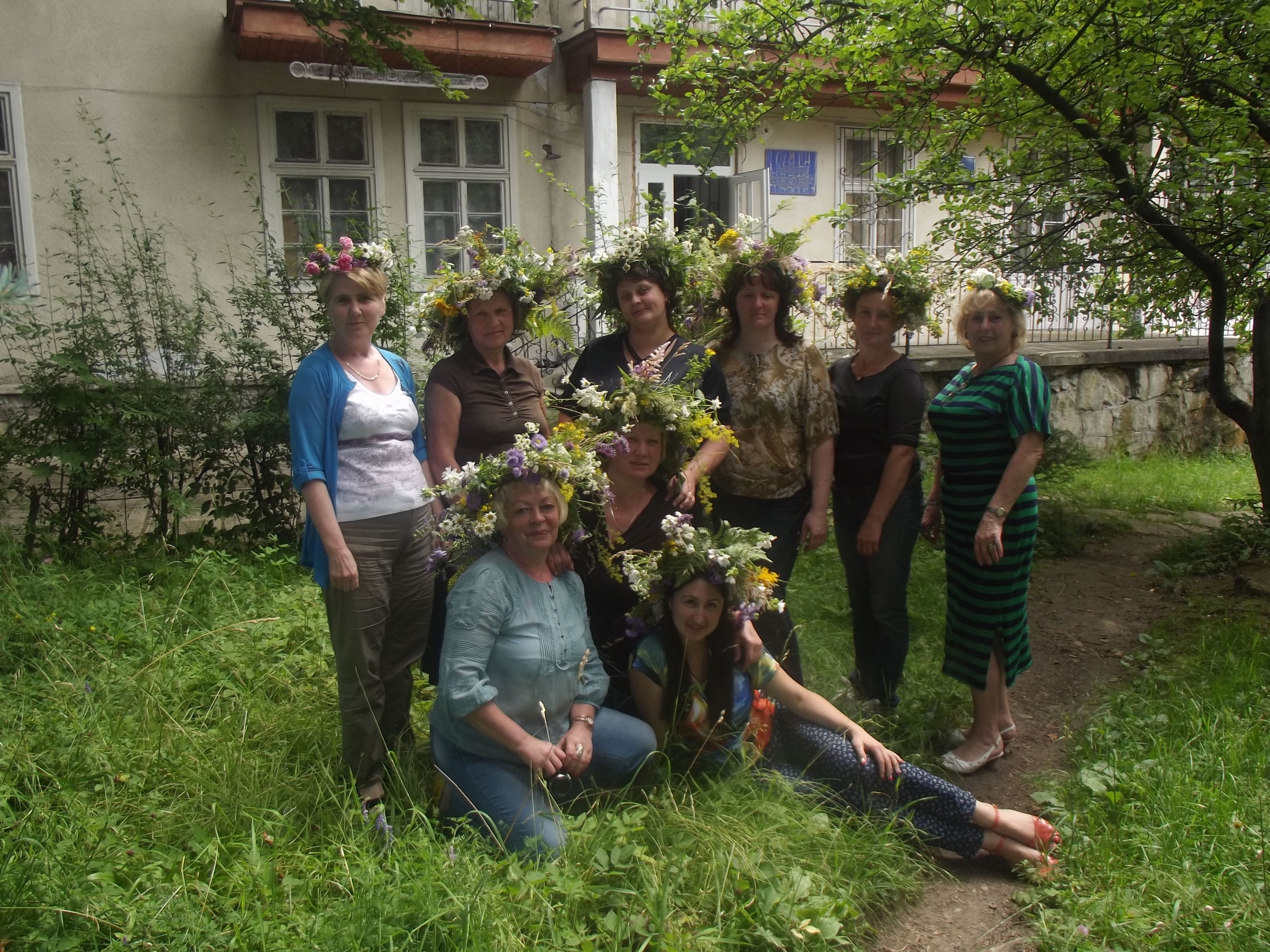 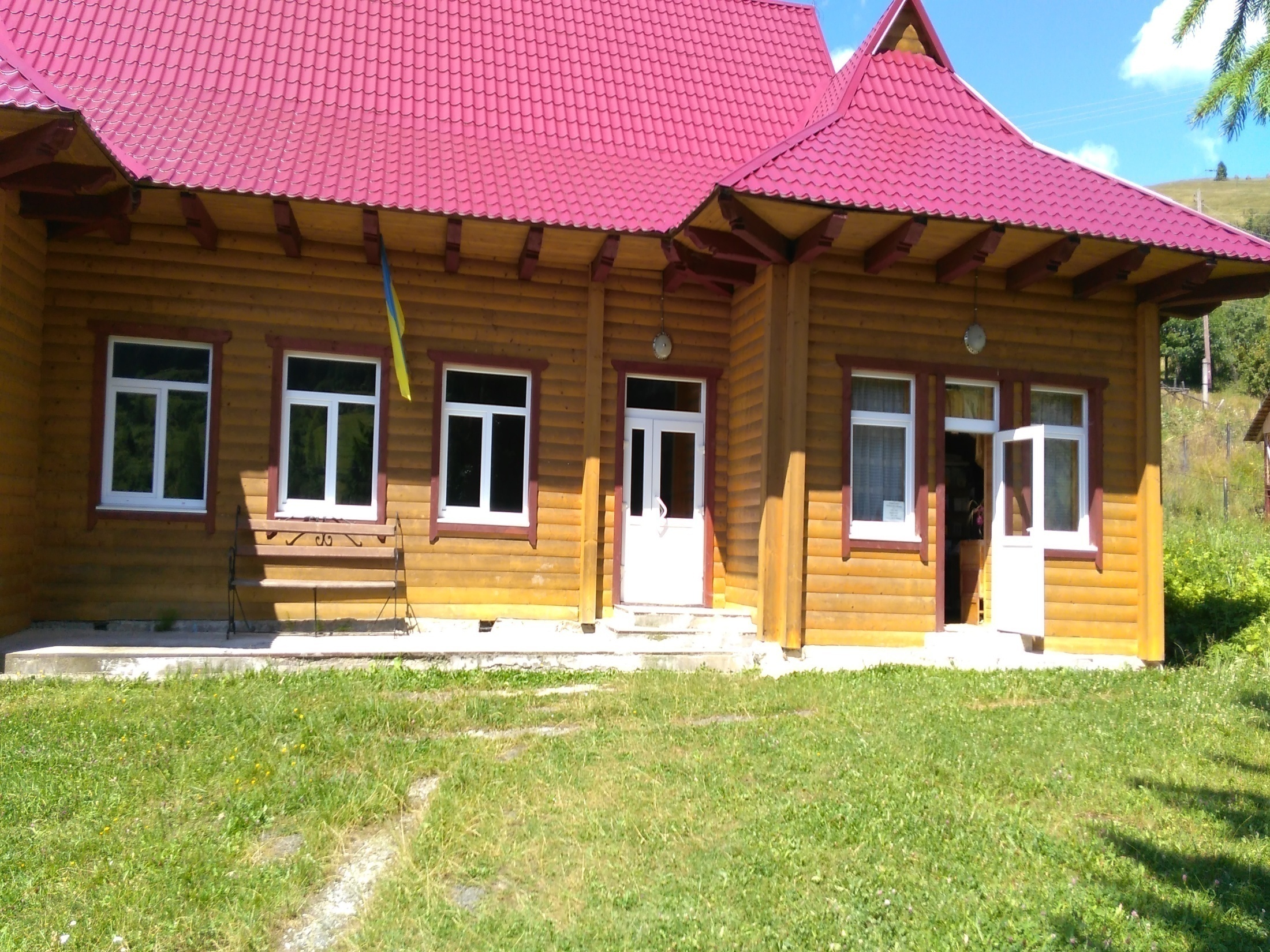 Бібліотека – філія с. Яблуниця
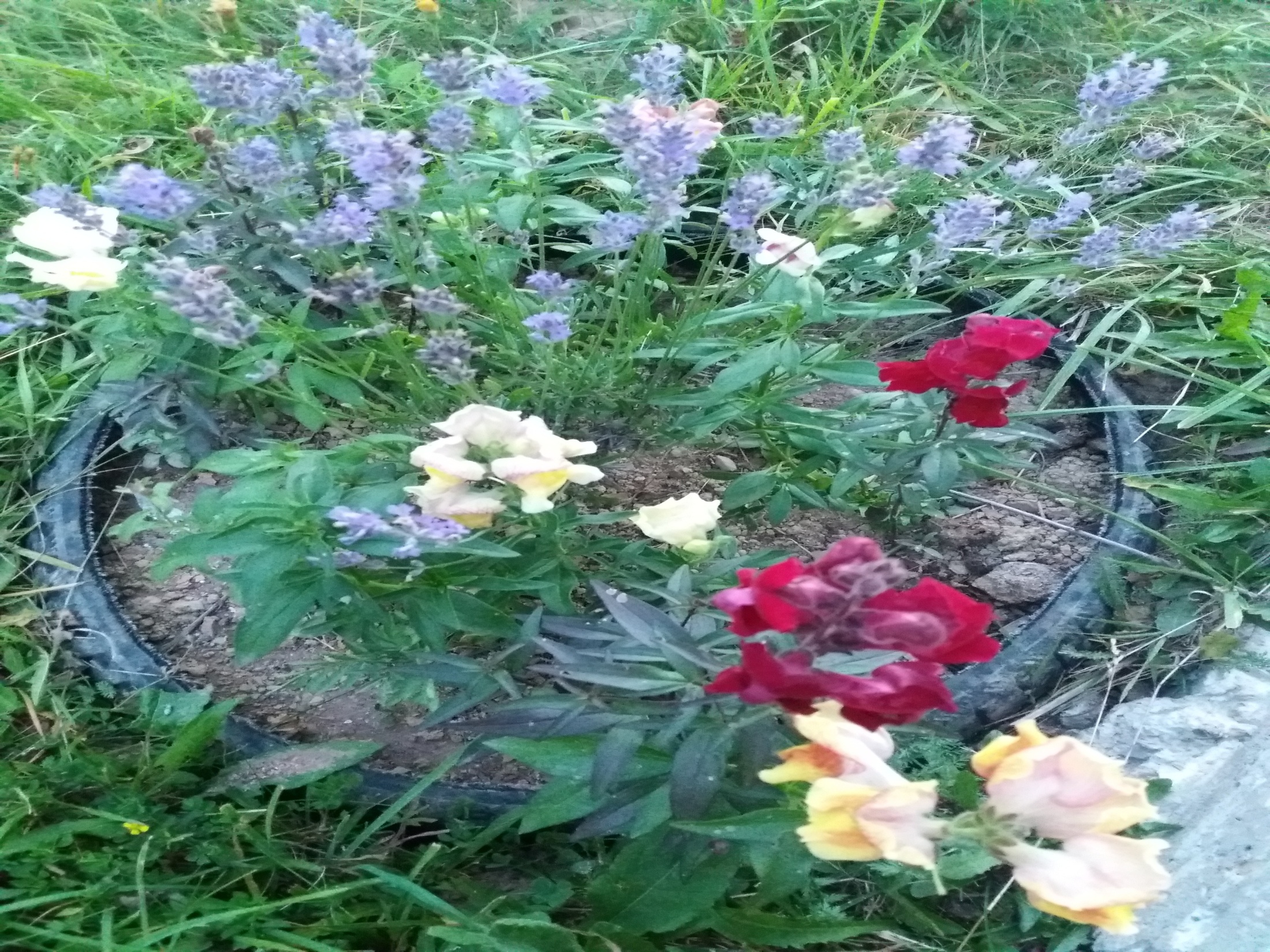 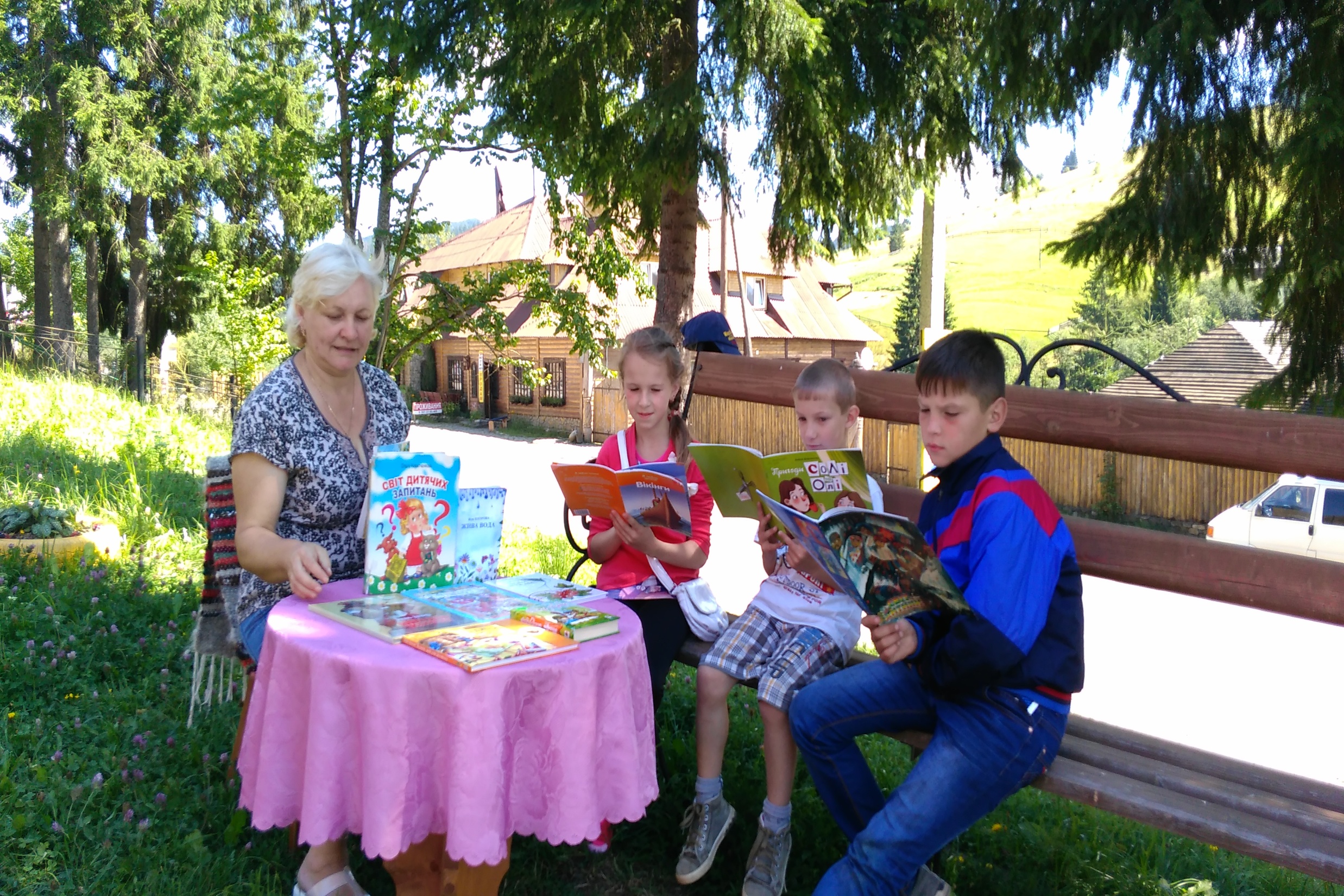 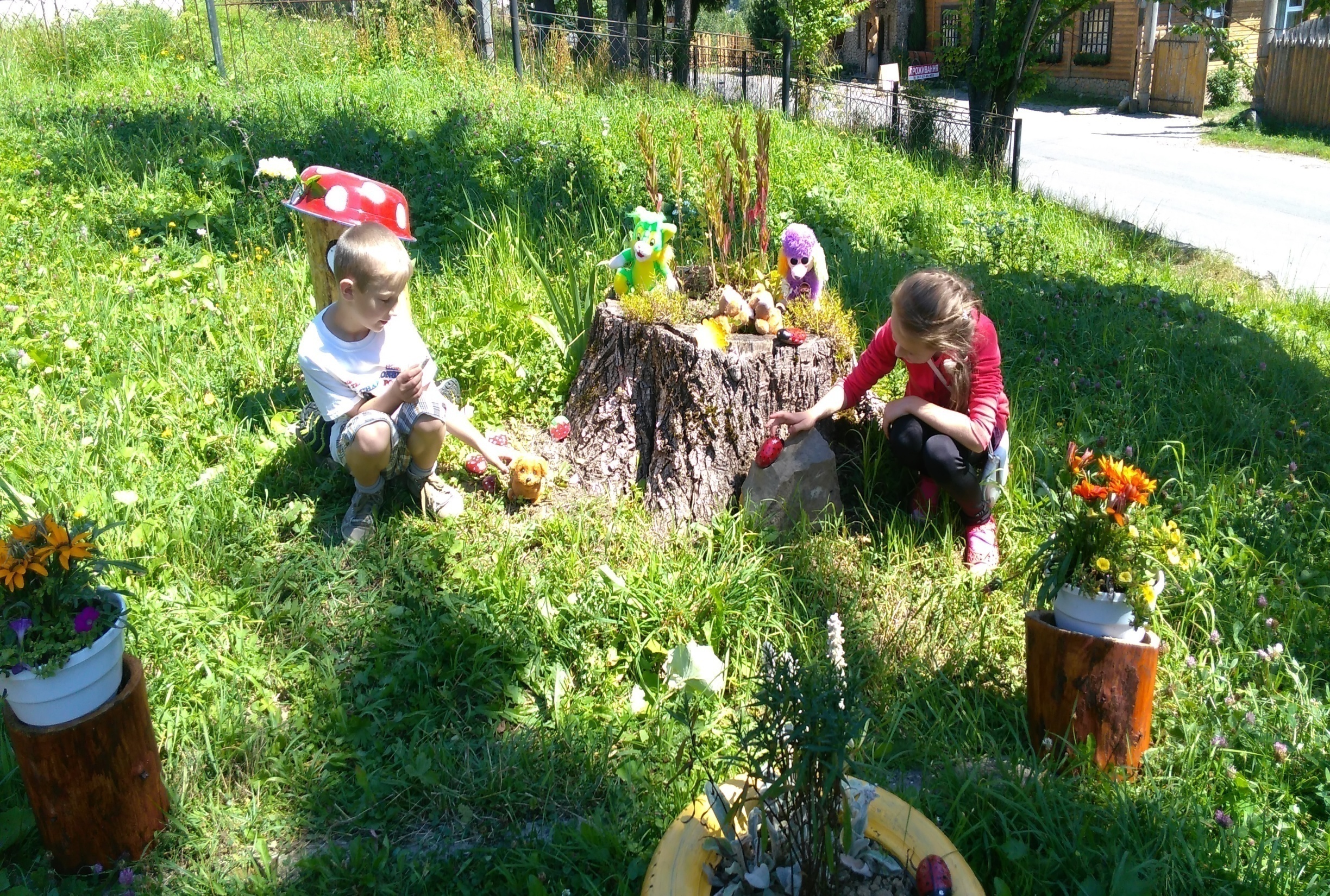 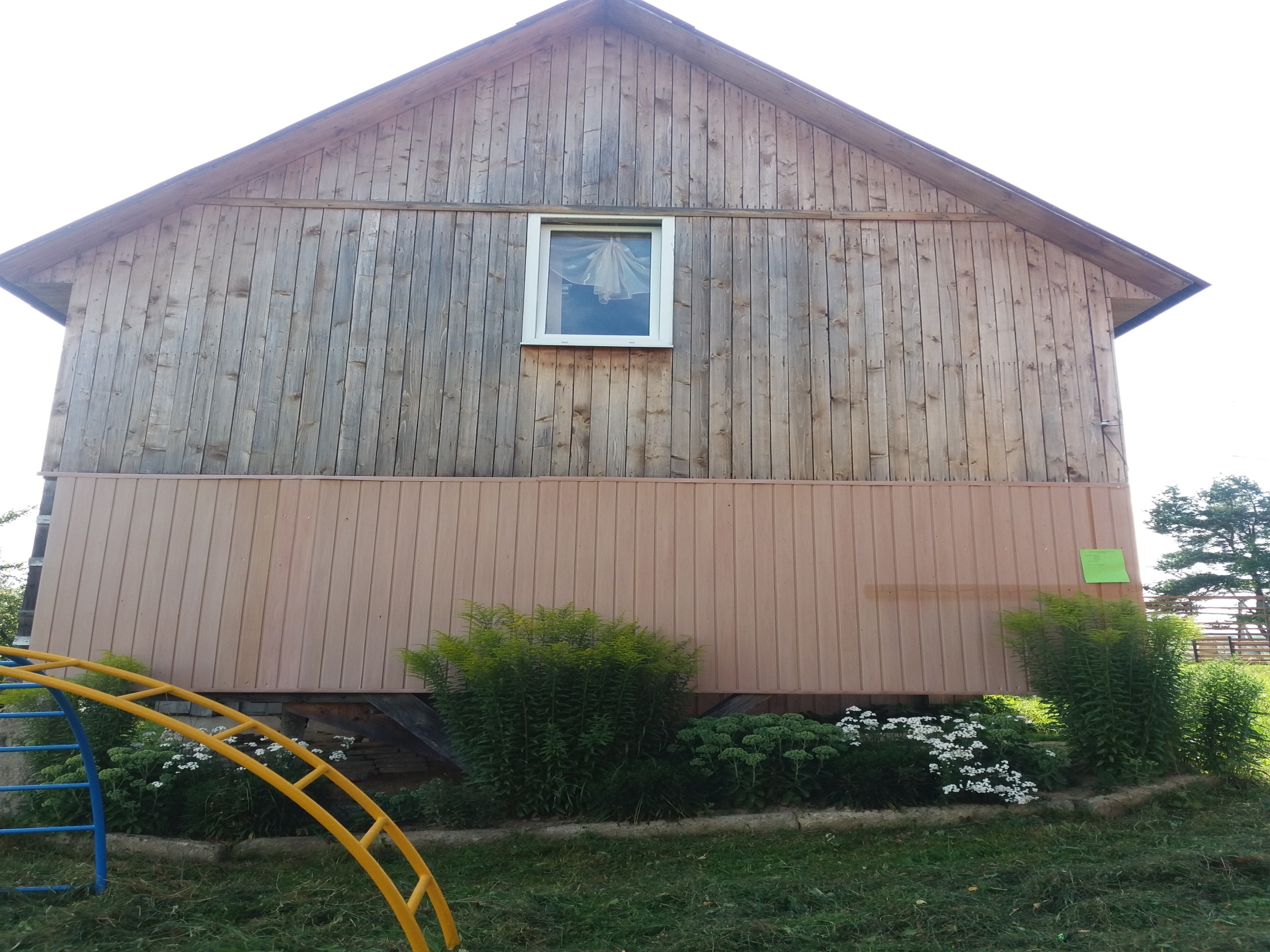 Бібліотека – філія с. Вороненко
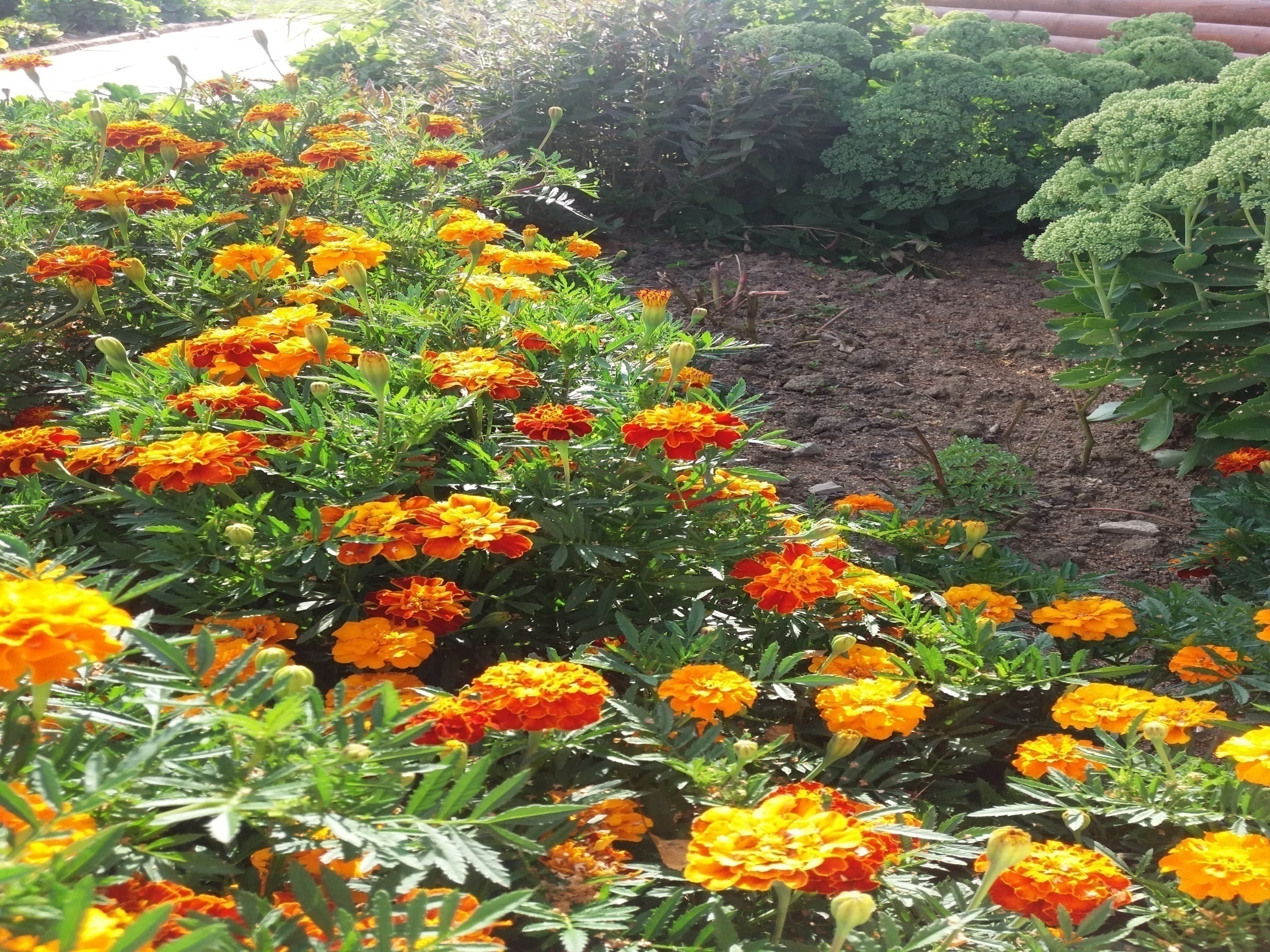 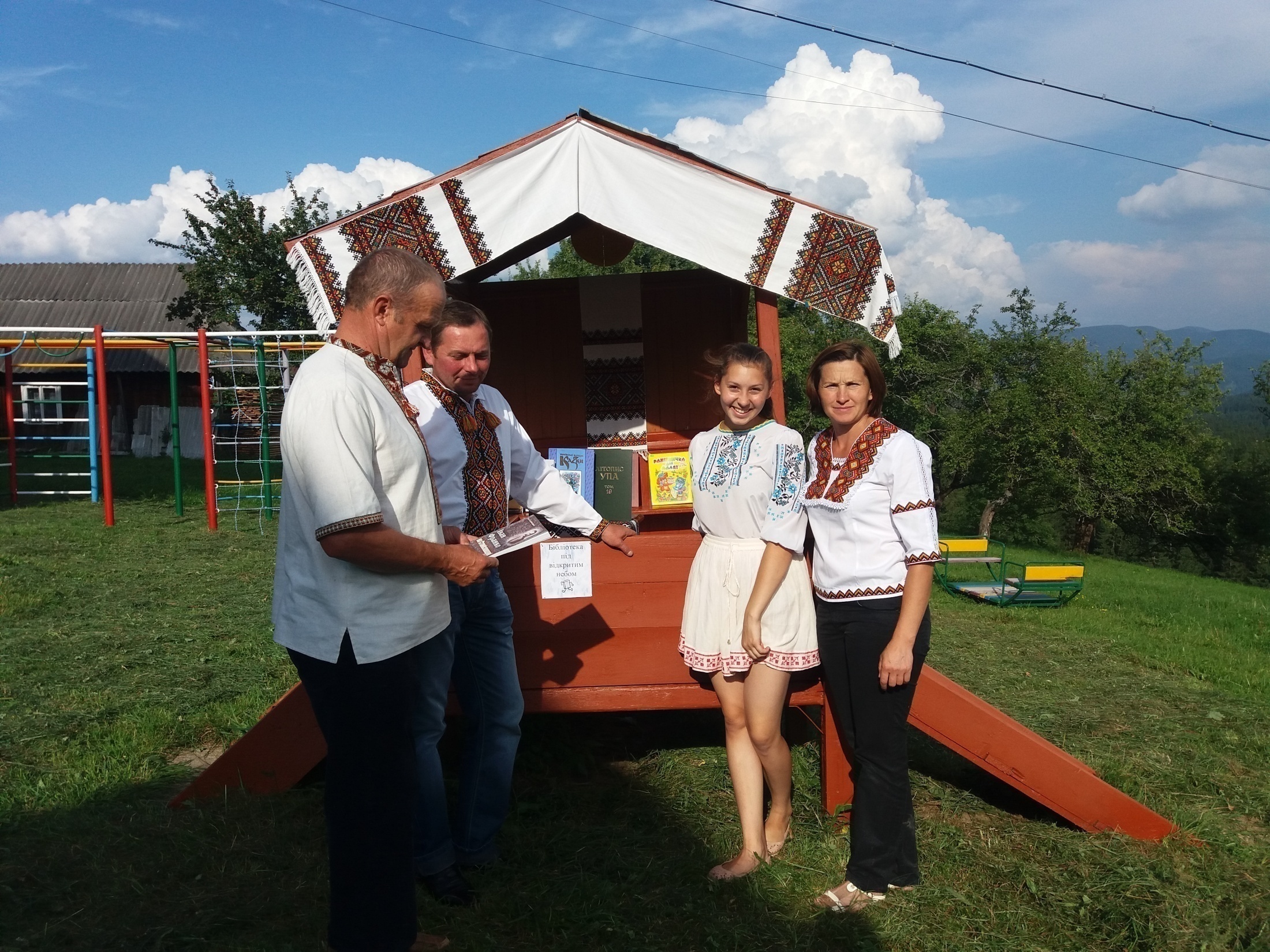 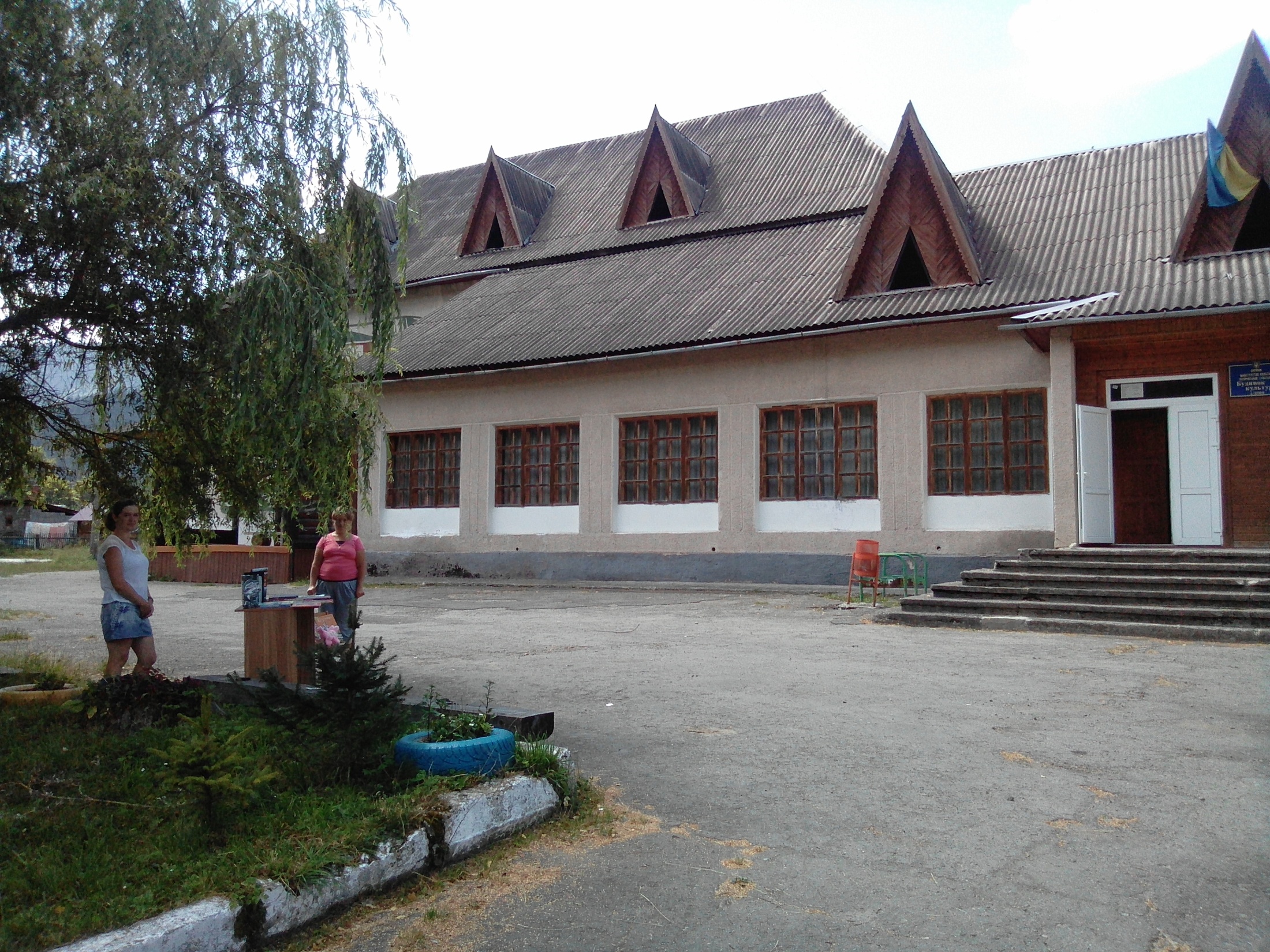 Бібліотека – філія с.Татарів
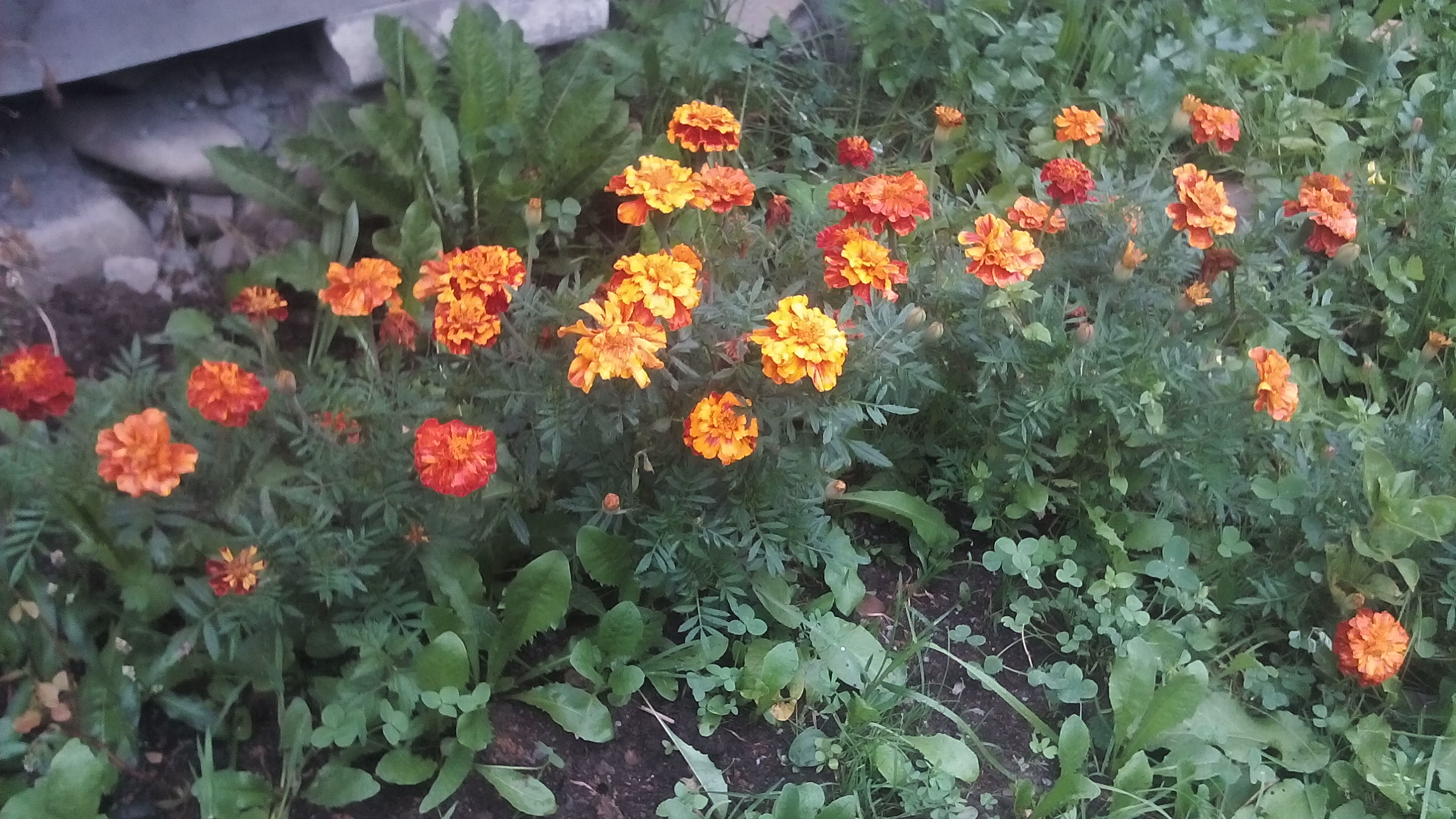 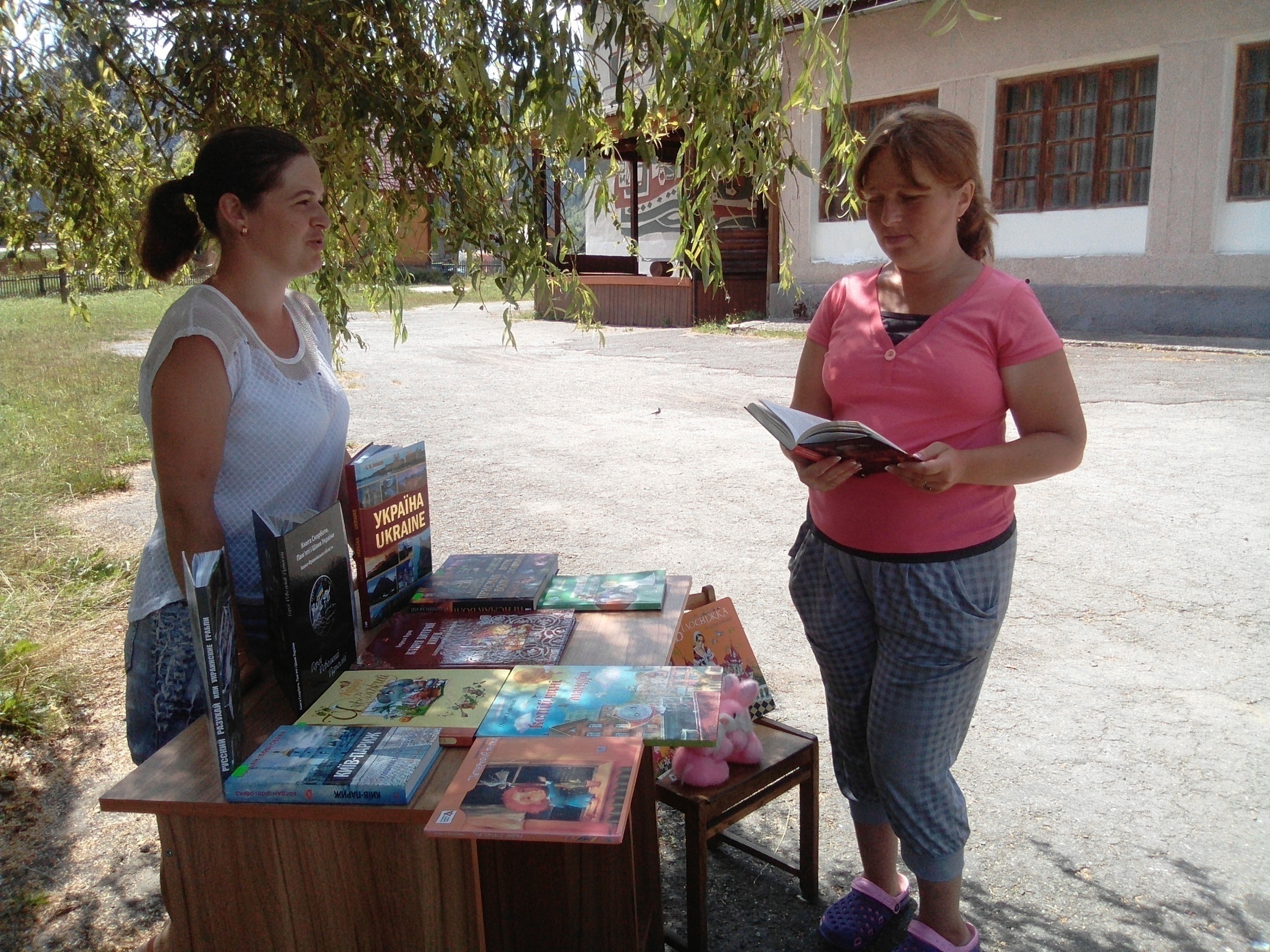 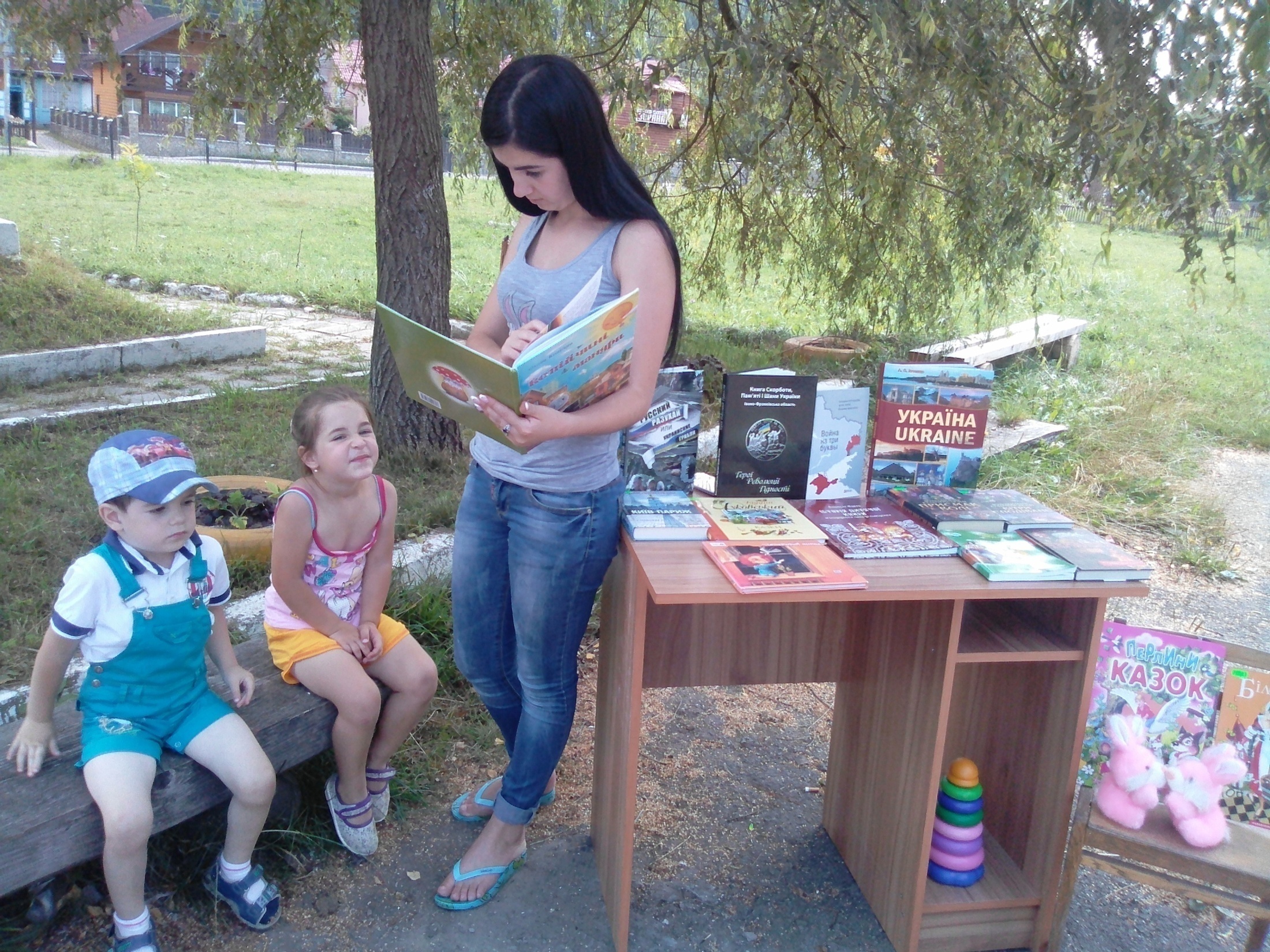